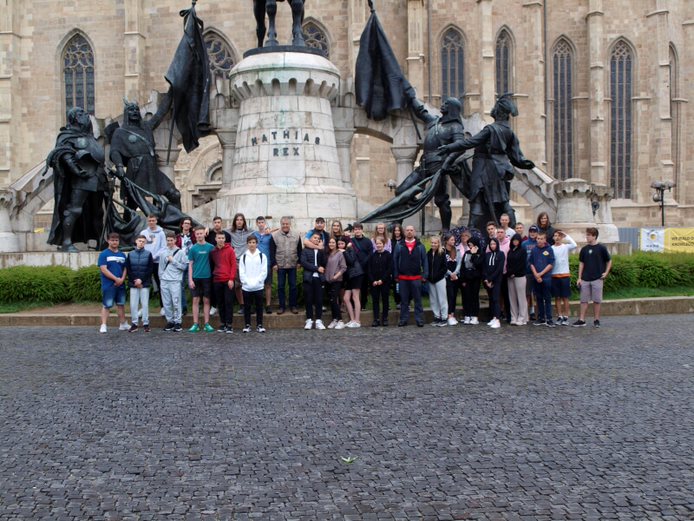 Reklámanyag
Erdély 2020-02-12Látogatás Székelykeresztúrra
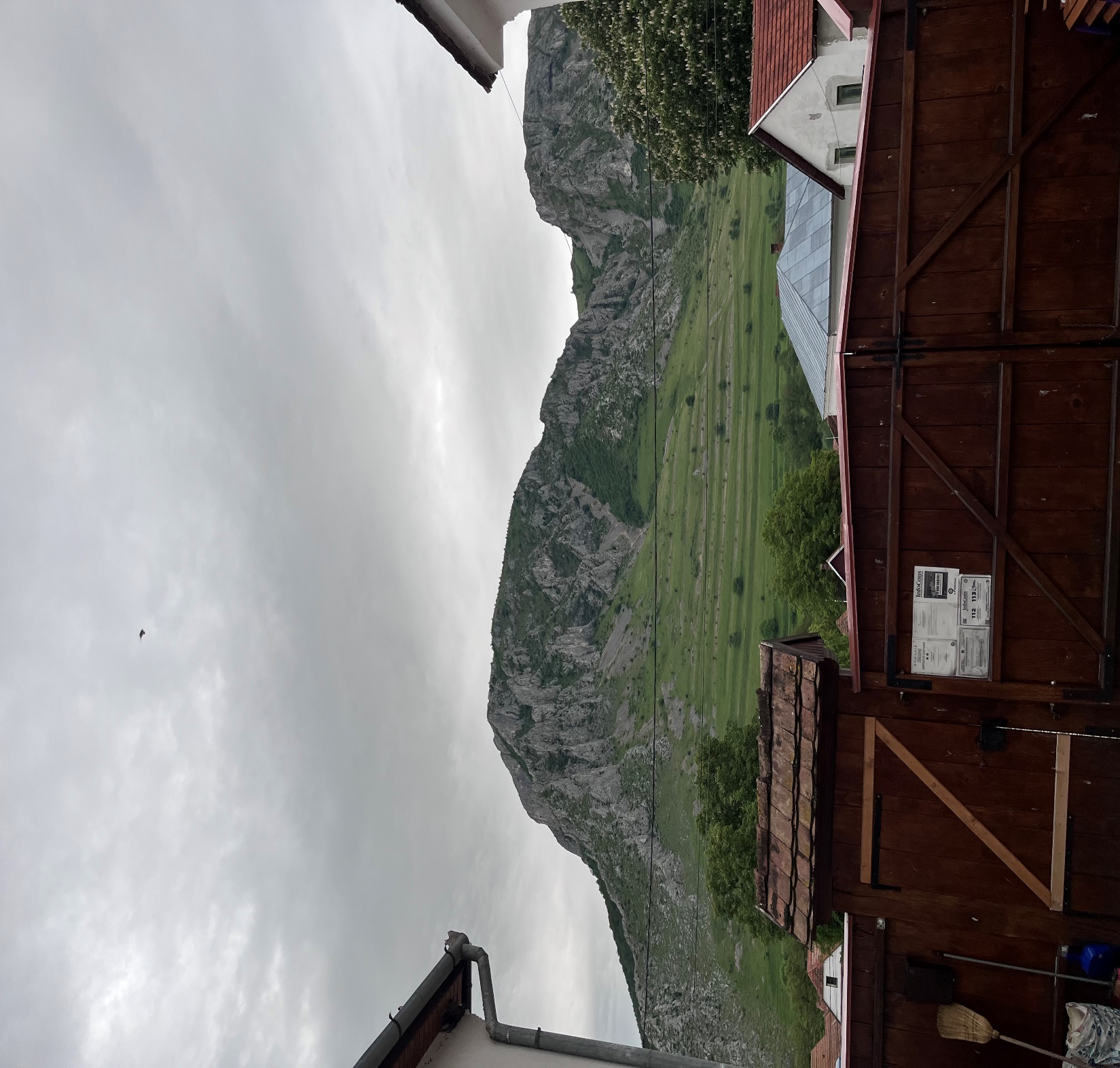 Az utazás során  megkaptuk az instrukciókat, kialakítottuk a csoportjainkat. Folyamatosan anyagot gyűjtőttünk. Érintjük Dévát majd utunk a Nyugati-kárpátokon halad át gyönyörködhettünk a táj szépségében, az ott élő népek életmódjában. 
Tájékoztatást kaptunk a Kárpátok e hegyvonulatának kialakulásáról, kitérve az itt rejlő természeti szépségekre, mint barlangok, jégbarlangok, vízesések és más mészkő formációk jelenlétére. Torockó az első napi szállásunk.
Tematikus útvonal bemutatása
Több helyszín amit érintünk kapcsolódik az 1848-as Erdélyben lezajló forradalomhoz.
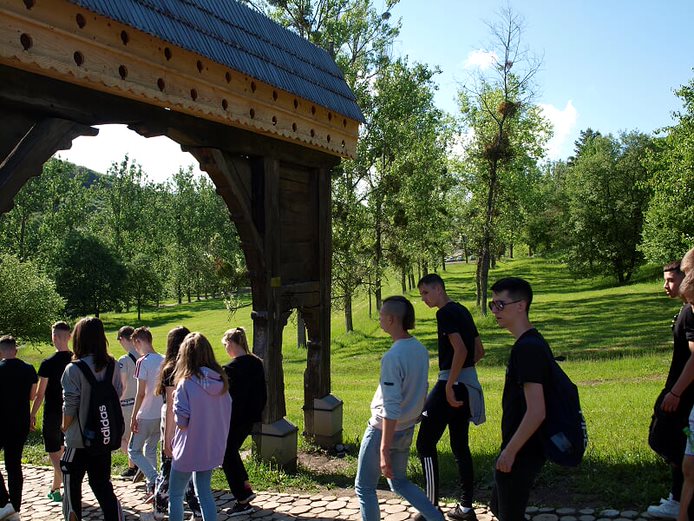 Az erdélyi magyarok jellegzetes faragott kapui !
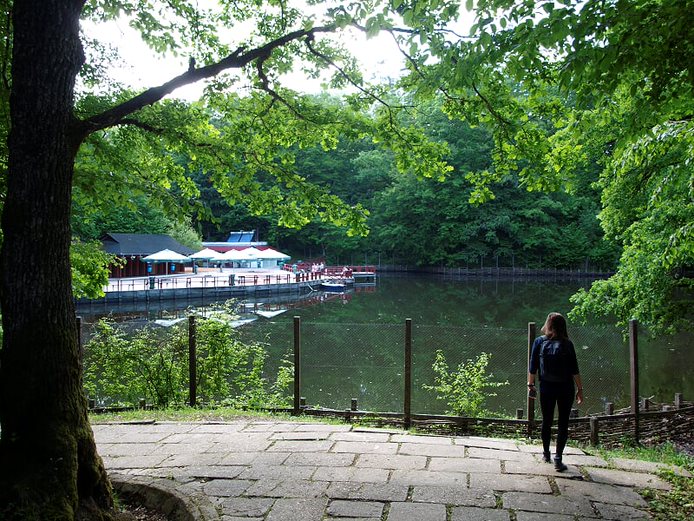 Gyilkos-tó
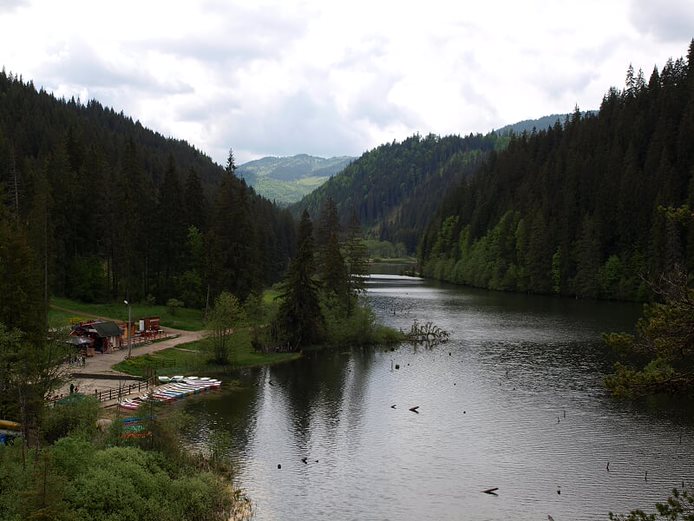 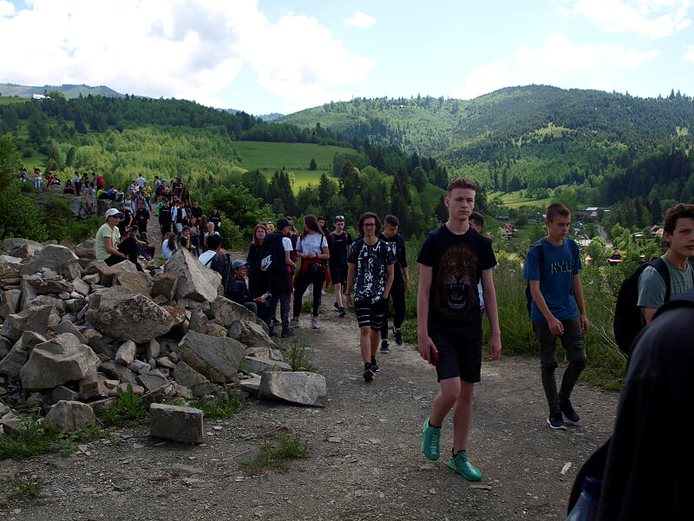 Erdélyi tájkép
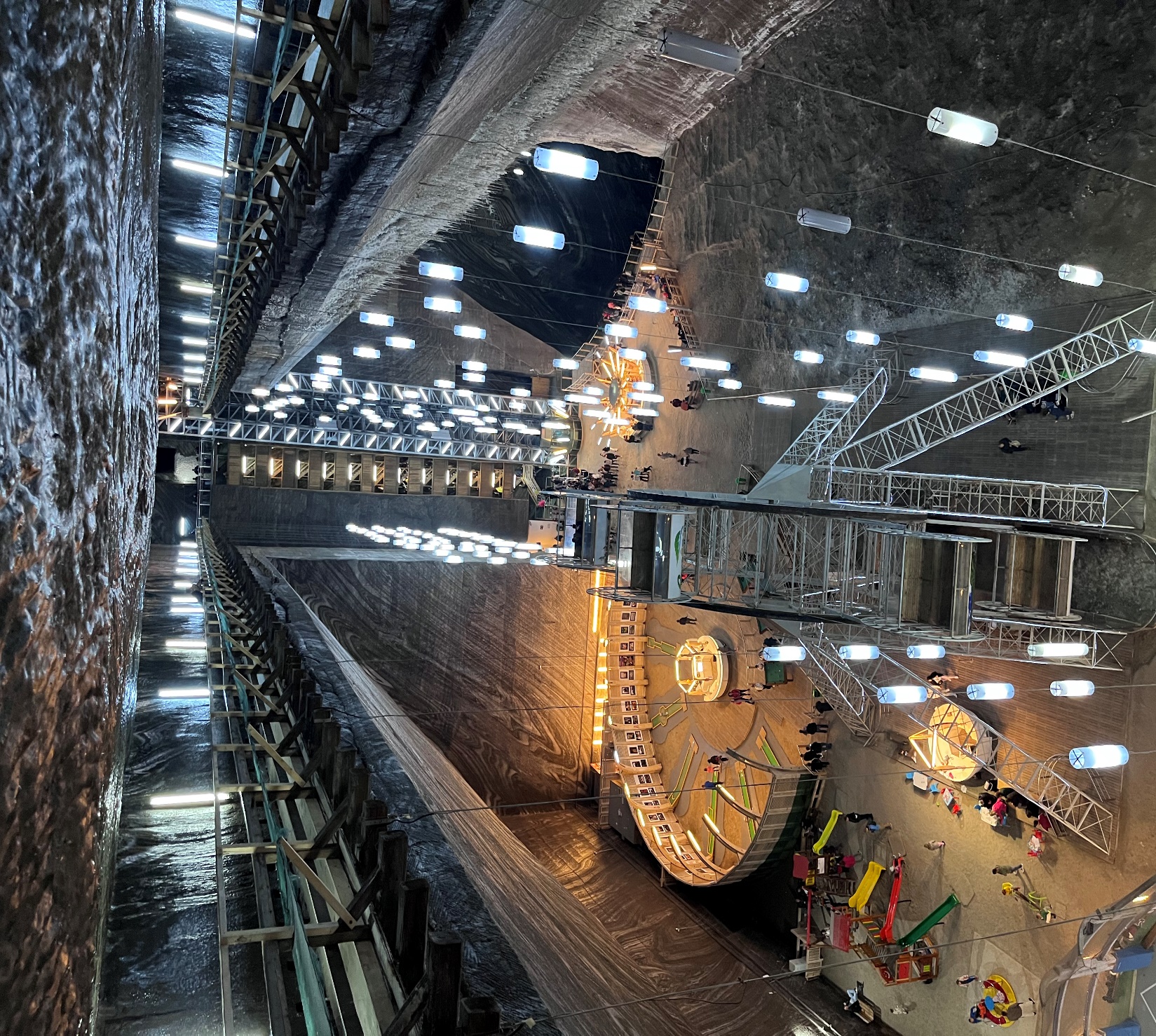 Tordai hasadék és a sóbánya
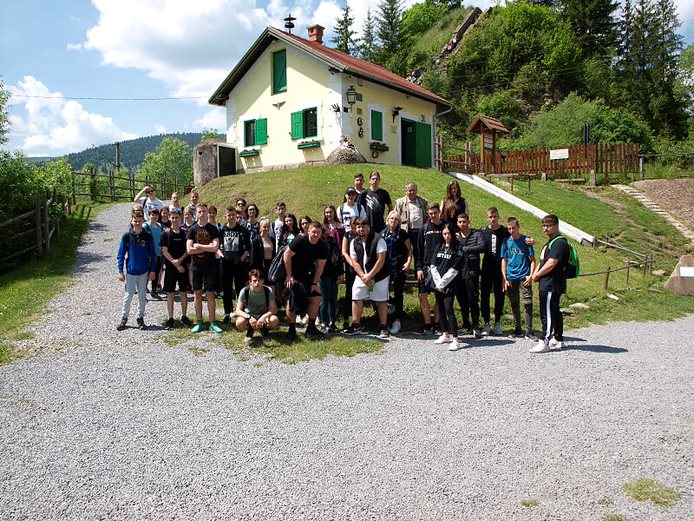 Az 1000-éves határ utolsó őrszeme
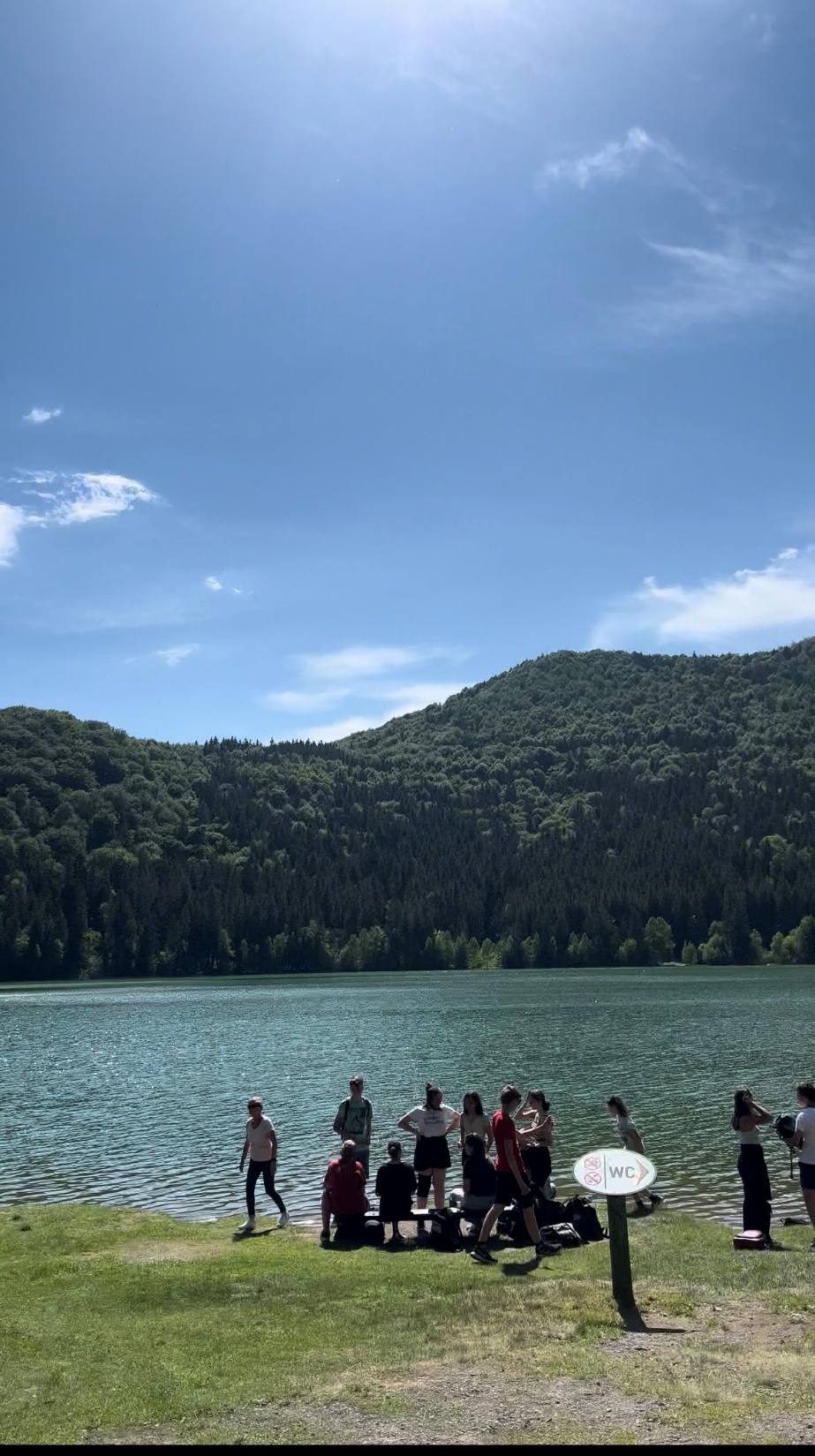 Szent Anna-tó
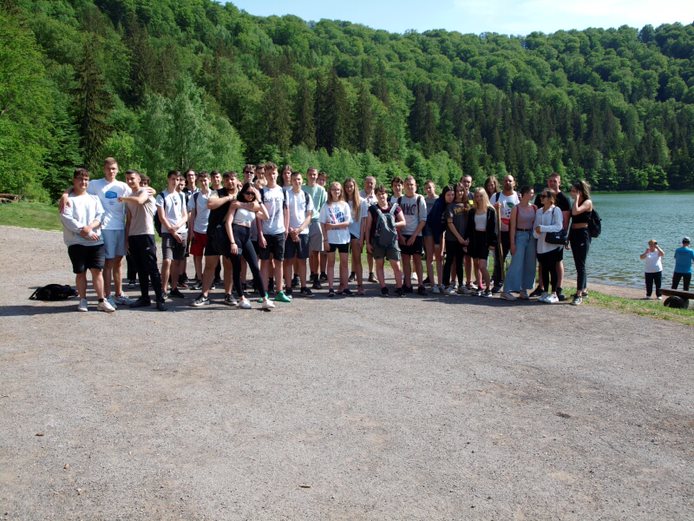 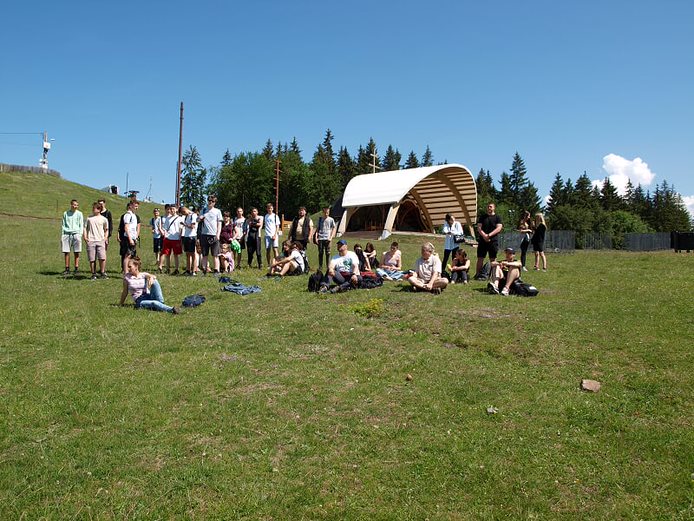 Csíkszeredában a Csíksomlyói kegyhely
meglátogatása
Köszönjük a szervezést, a diákoknak fejelthetetlen élmény volt.
Őrülnénk ha megnyernénk a pályázatot és a jövőbeli diákok is átélhetnék ezt a kirándulást.
A Pogány sok ilyen lehetőséget ad a diákok számára ami sokat tud segíteni a beilleszkedésben.
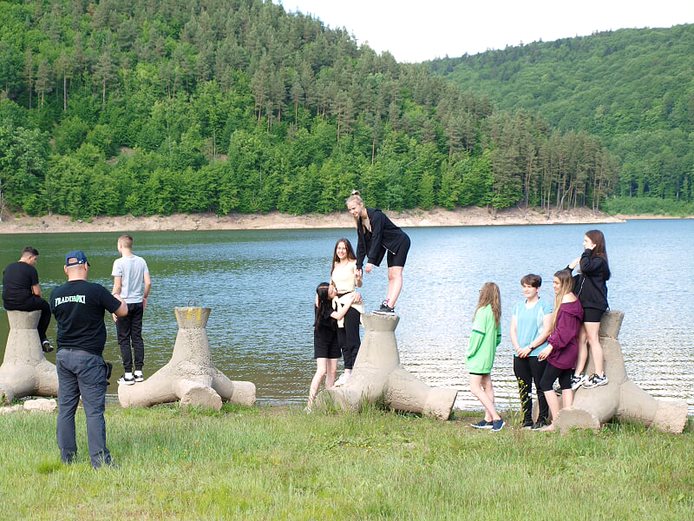 Készítette: Martinek Károly és Gyenis Márton